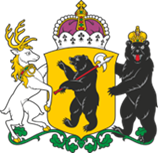 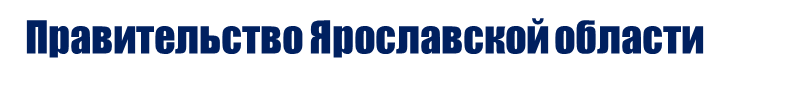 Об итогах VII Межрегионального совещания уполномоченных по защите прав предпринимателей
(27-28 июня 2019 г., г. Ярославль)
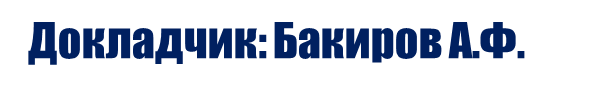 г. Севастополь, 2019 год
Межрегиональное совещание уполномоченных 
по защите прав предпринимателей-2019
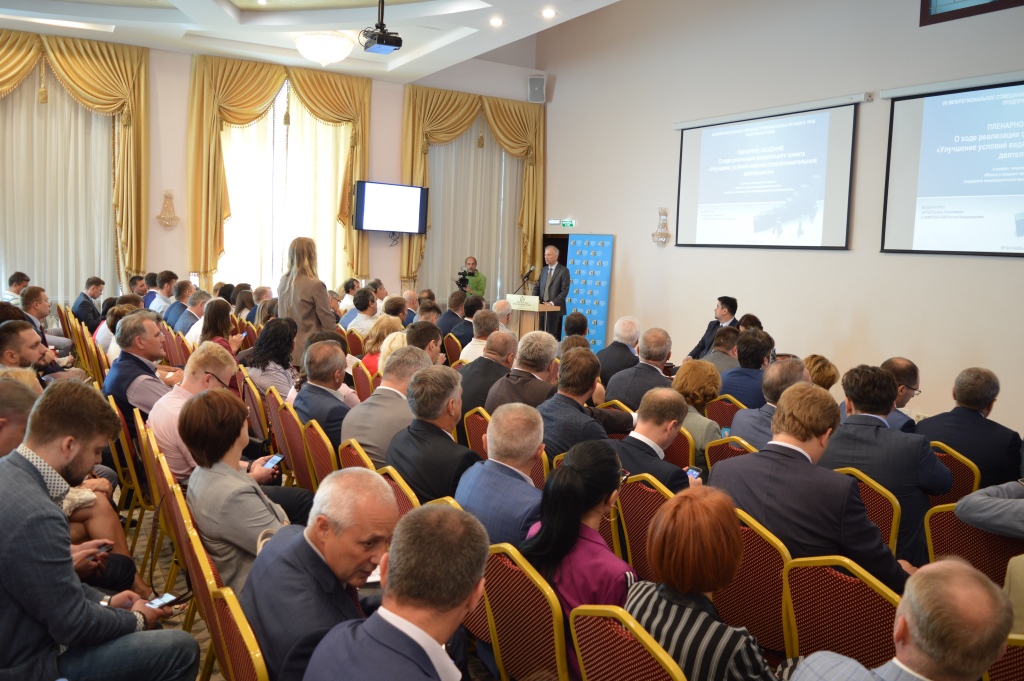 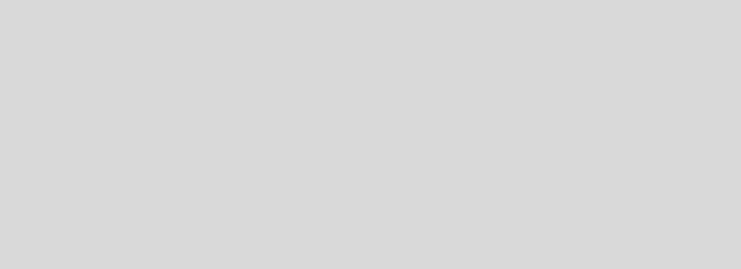 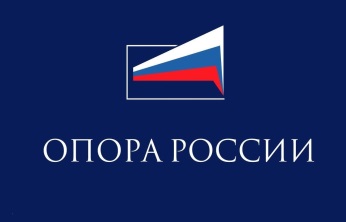 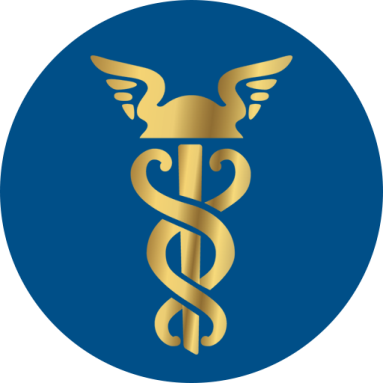 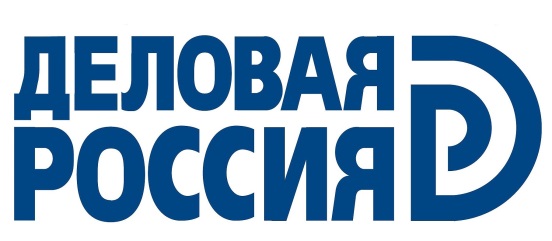 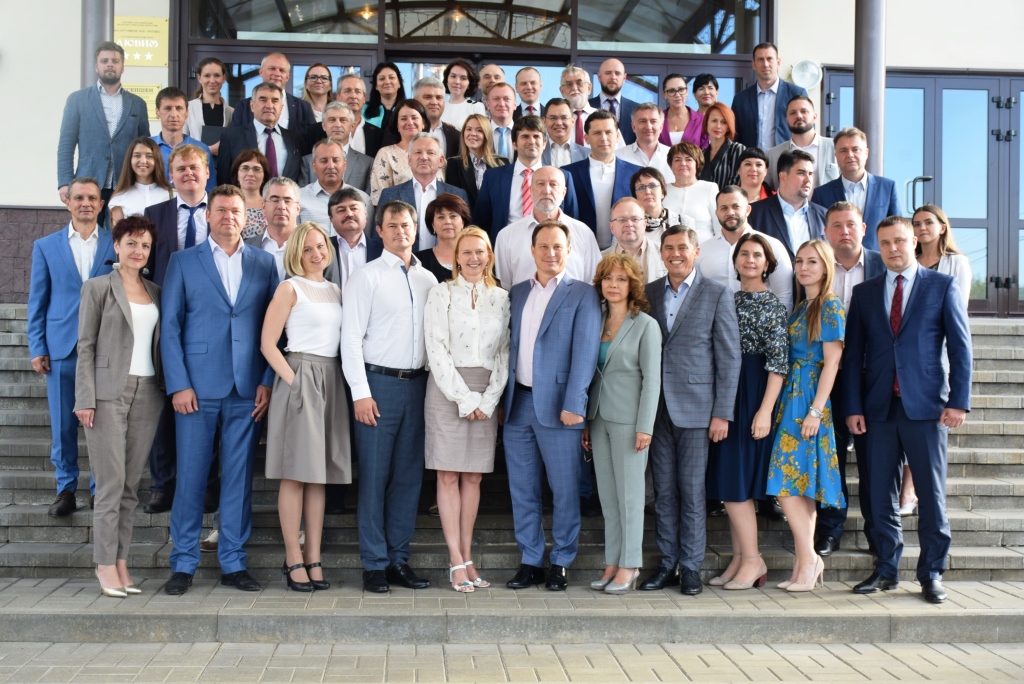 42 региона РФ 
более 200 участников
Межрегиональное совещание уполномоченных 
по защите прав предпринимателей-2019
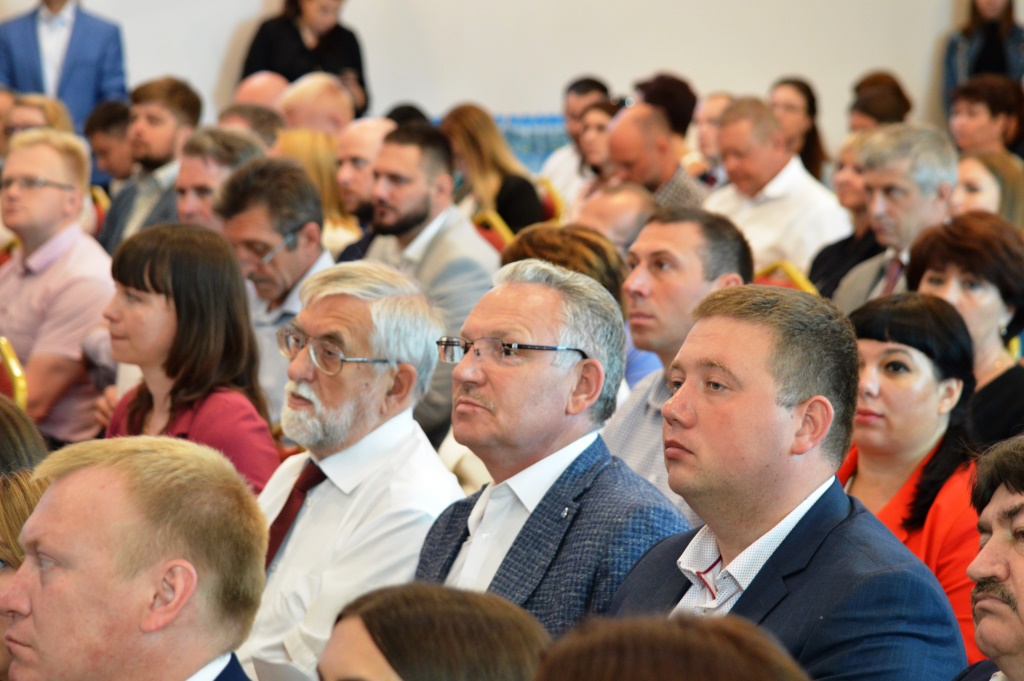 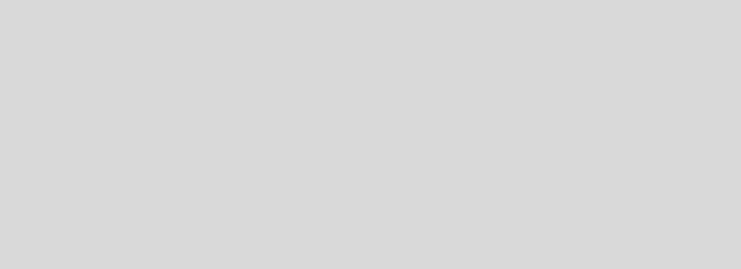 пленарное заседание 27.06.2019 года
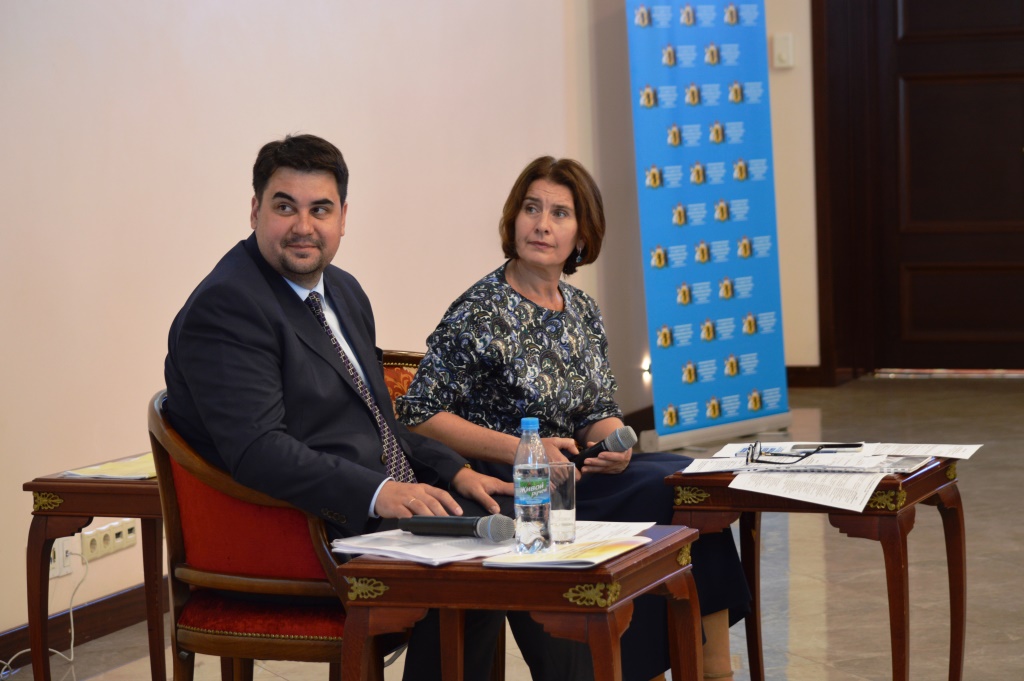 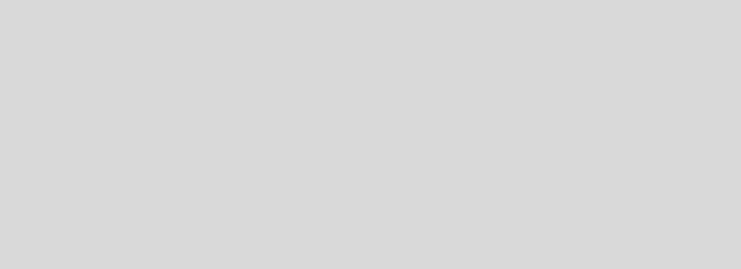 Федеральный проект «Улучшение условий ведения предпринимательской деятельности»
Федеральный проект «Улучшение условий ведения предпринимательской деятельности»
снижение административной нагрузки на МСП;
расширение их имущественной поддержки;
создание благоприятных условий для деятельности самозанятых граждан.
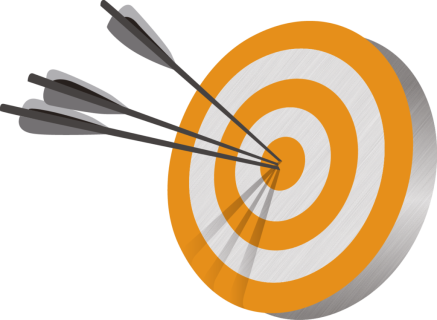 число субъектов МСП, применяющих ККТ и имеющих право не предоставлять налоговую отчетность, – 1,2 млн к 2024 году;
число самозанятых граждан, зафиксировавших свой статус, с учетом введения режима для самозанятых - 2,4 млн к 2024 году.
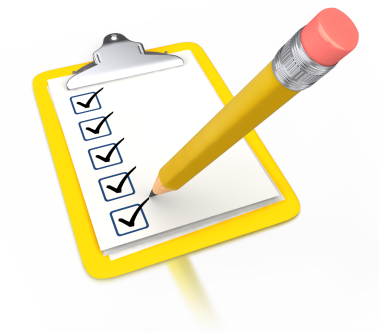 Анализ реестра субъектов МСП
по итогам первого полугодия 2019
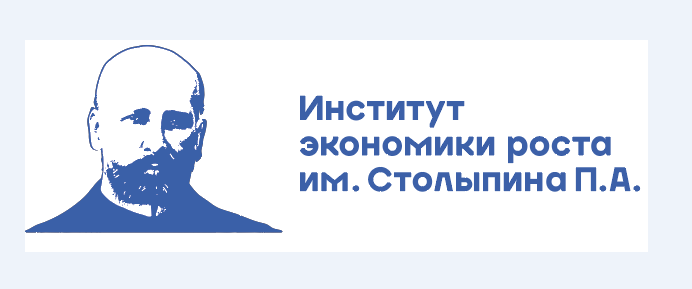 Количество работников малых и средних предприятий сократилось на 1,6% год к году (более чем на 257 тыс. работников);

Количество малых и средних предприятий сократилось на 7–8% год к году (на 18,2 тыс. малых предприятий и на 1,5 тыс. средних);

В то же время количество сотрудников на микропредприятиях выросло на 6,7% (460,5 тыс. человек).
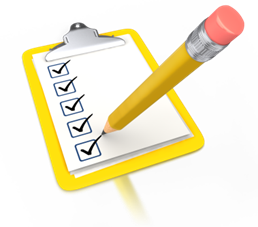 Федеральный проект «Улучшение условий ведения предпринимательской деятельности»
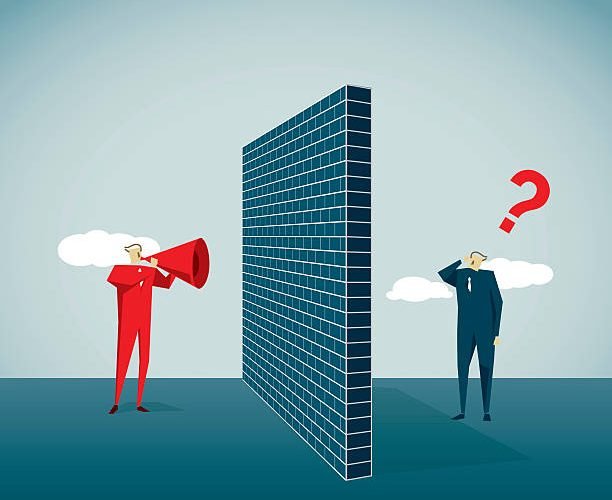 Отсутствие корреляции между задачами федерального проекта и фактическими проблемами предпринимателей
Проблемы, озвученные на совещаниях 2017-2018
Налоговая сфера
Факт:
Мы говорили:
Позиция Минфина: невозможно для предпринимателей на УСН
Единый подход при расчете страховых взносов
Контрольно-надзорная деятельность
Факт:
Мы говорили:
Давление на бизнес не снизилось, к проверкам добавились новые виды надзорных мероприятий
Рост фискальной нагрузки, избыточные требования, отсутствие их систематизации
Онлайн-кассы
Факт:
Мы говорили:
Практически повсеместное применение ККТ, проблемы с ТО, высокая стоимость и т.д.
Нецелесообразность введения  онлайн-касс для ряда субъектов МСП
Реализация компетенций РУП
Факт:
Мы говорили:
Пробелы в законодательстве мешают РУПам использовать весь потенциал для защиты бизнеса
Ни одно предложение РУПов по расширению их инициатив не реализовано
Рекомендации резолюции заседания
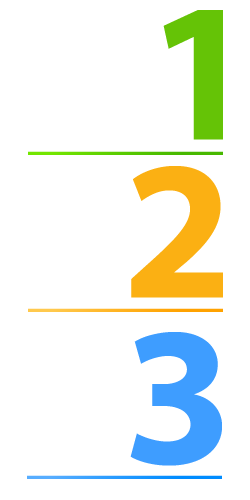 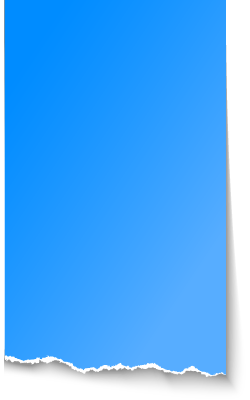 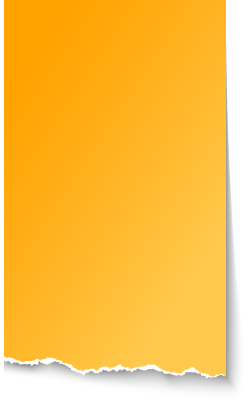 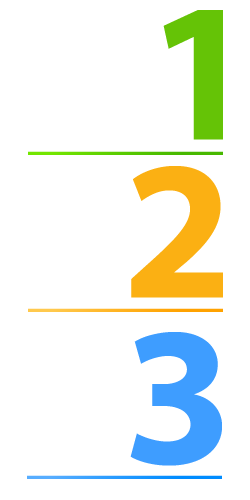 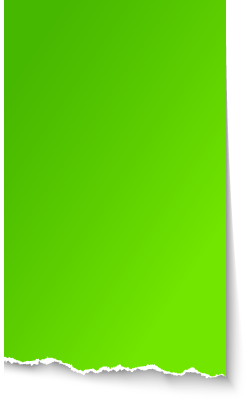 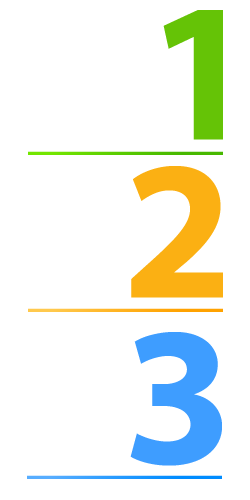 ШАГ
ШАГ
ШАГ
Рекомендации Минэкономразвития Российской Федерации
Рекомендации государственной Думе Российской Федерации
Рекомендации Правительству Российской Федерации
Рекомендации Правительству РФ
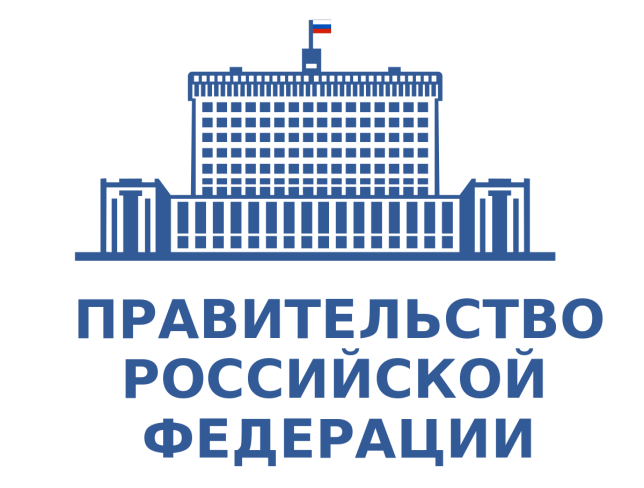 рассмотреть вопрос о снижении налоговой нагрузки на предпринимателей;

 выступить с законодательной инициативой об отмене транспортного налога для бизнеса, работающего в сфере пассажирских и грузоперевозок, а также об отмене налога на имущество организаций в отношении налогоплательщиков, применяющих упрощенную систему налогообложения
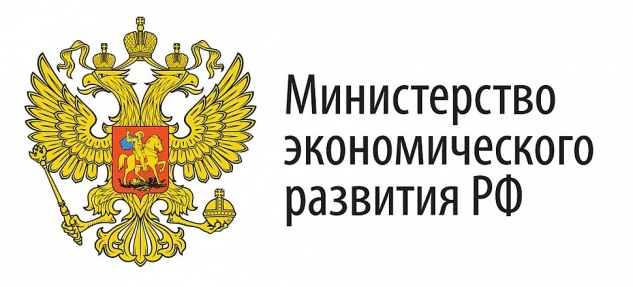 Рекомендации Минэку РФ
разработать методологию оценки показателей федерального проекта по снижению административной нагрузки на бизнес на основе Индекса административного давления, разработанного Б.Ю. Титовым;
разработать комплекс мероприятий для снижения административной нагрузки на все категории субъектов МСП, синхронизируя с планом мероприятий «Трансформация делового климата»;
предусмотреть возможность получения господдержки всеми субъектами МСП;
учесть при проработке мер государственной политики по стимулированию предпринимательской активности системные затруднения бизнеса, обозначенные в ходе пленарного заседания
Рекомендации Государственной Думе
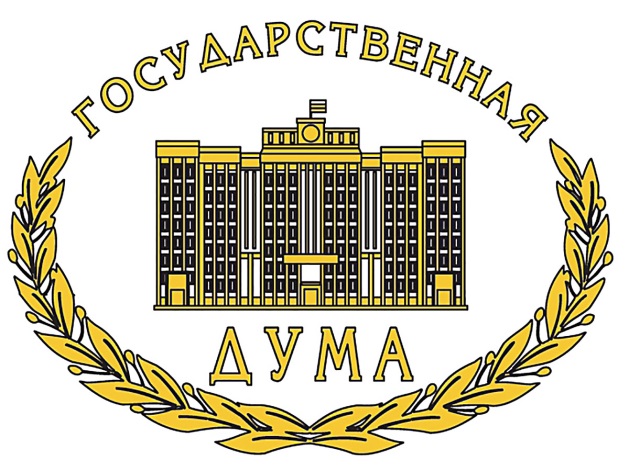 рассмотреть в трех чтениях законопроект «О внесении изменений в ФЗ «Об основах государственного регулирования торговой деятельности в РФ» и ст. 28 ФЗ «Об общих принципах местного самоуправления в РФ» в части совершенствования правового регулирования организации нестационарной и развозной торговли
Что дальше?
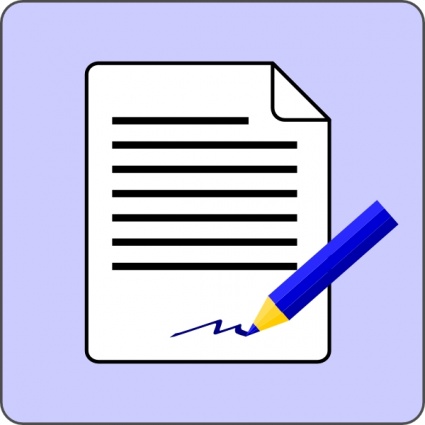 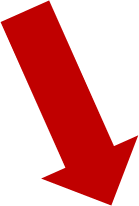 РУП
Минэк РФ
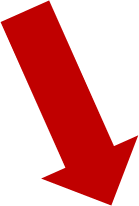 Уполномоченный 
при Президенте РФ 
Б.Ю. Титов
Аналитический центр при Правительстве РФ
Спасибо за внимание!
www.ombudsmanyar.ru